Toys through time 
Changes within living memory 
(Local History Link - Chiltern Toy Works)
Significant individuals– Florence Nightingale and Mary Seacole - comparisons
Local History - Trip to Claydon House (Florence’s sisters), re-enactments, factual information, see artefacts and discuss their uses
Mary Anning
Significant individual
(Local History - sold a fossil to the Duke of Buckinghamshire)
Sinking of the Titanic
Events beyond living memory
(Local history Newspaper article 26th April 1912 Charles Edward Judd survivor lived in High Wycombe)
Amy Johnson aircraft pilot - significant individual. (Local history - lived in Princes Risborough , Blue Plaque)

Moon Landing - Event within living memory.
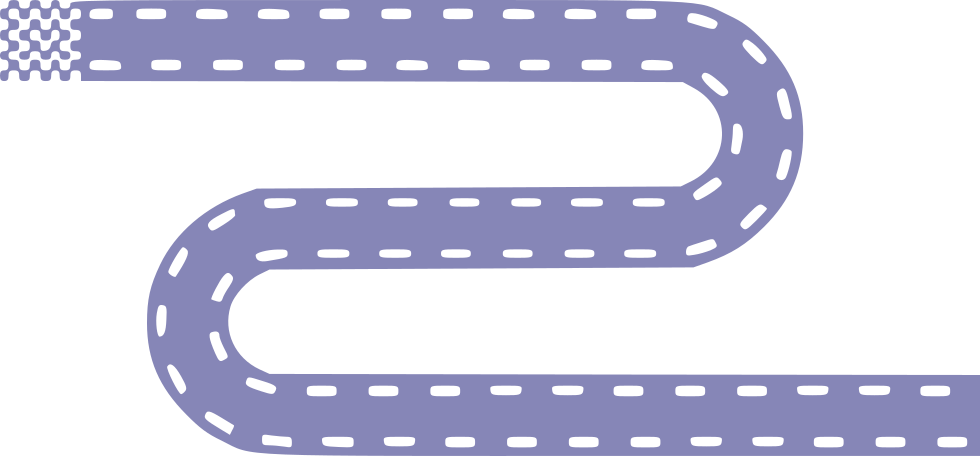 Year One
Year Two
significant historical events, people and places in their own locality as part of ‘Near’ topic’.How has our local area changed?
Using photographs, maps and testimonials to find out about Bledlow Ridge School and the surrounding area. Local walk. Beech forest used to make chairs - High Wycombe famous for ‘windsor chair’ 1800’s. (link to geog topic/ skills)
The Roman Empire in Britain
(New Local History links - HS2 finds in Fleet Marston , Aylesbury Roman town decapitated skeleton, spoons, coins
Roman wooden figure found Tyford  Evidence )
Ancient Egypt
Class project
Day at Ashmolean with Half a day taught session by museum expert
Outcome - exhibition
Year Three
Ancient Greece – a study of Greek life and achievements and their influence on the western world
Stone Age to Iron Age
Day at COAM spending half a day as Stone Age and later in Iron Age settlement
(Local History Links - HS2 finds: Bronze age site, Iron Age murder victim and stone henge style formations Wellwick Farm)
Year Four
Ancient Islamic Civilisation – a non-European society that provides contrasts with British society: a study of Baghdad c. AD 900
The Vikings in Britain
Local History link: spearheads at the Stone Bridge on Bicester Road outside Aylesbury, and near the burh at Buckingham, possibly suggesting loss in battle or Viking burials in these areas
A study of an aspect or theme in British history that extends pupils’ chronological knowledge beyond 1066
Everything Changes: Why was the Battle of Britain a key turning point in WW2?
(Local History Links - BBC Archive of first hand accounts from Bucks)
Local history study Lace making in Buckinghamshire - support from Wycombe museum- visit in school and demonstration..
Year Five
Anglo-Saxon Britain
Britain’s settlements by Anglo Saxons and Scots
(Local History Link - HS2 finds Anglo Saxon Church in Stoke Mandeville)
The Mayan Civilisation
Year Six
Bledlow Ridge Curriculum Road Map- History
Year 1
National Curriculum Links
Toys - old and New 
changes within living memory. Where appropriate, these should be used to reveal aspects of change in national life

Local History link - Chiltern Toy Works (changes to toy production over the past 100 years)
Sinking of the Titanic - 
events beyond living memory that are significant nationally or globally [for example, the Great Fire of London, the first aeroplane flight or events commemorated through festivals or anniversaries]

Local History Link: local History -Newspaper article 26th April 1912 Charles Edward Judd survivor lived in High Wycombe
Mary Anning 
the lives of significant individuals in the past who have contributed to national and international achievements. 

Local History Local History - sold a fossil to the Duke of Buckinghamshire
Topic Specific Knowledge
Historical SKills:
Year 2 Topic 1: Significant People – Florence Nightingale and Mary Seacole (Fighting Fit)
National Curriculum Links
- They should ask and answer questions, choosing and using parts of stories and other sources to show that they know and understand key features of events (Florence Nightingale fact hunt, painting a picture of life in Florence’s time and the trip to Claydon house where we enact the battles leading to Florence going out the Crimea. How she got into the hospital and what she did about it. Her arrival back home and how she has changed hygiene for ever).
- The lives of significant individuals in the past who have contributed to national and international achievements. Some should be used to compare aspects of life in different periods (Florence Nightingale and Mary Seacole comparison study and discussion)
- Pupils should develop an awareness of the past, using common words and phrases relating to the passing of time. (Florence Nightingale fact hunt – use the date – back in 1920…)
- Events beyond living memory that are significant nationally or globally (Guy Fawkes and Bonfire Night and Remembrance Day)
- They should understand some of the ways in which we find out about the past and identify different ways in which it is represented (researching animals in Far topic).
Skills
Use some observational evidence to ask questions and find answers to questions about the past.
Use dates and terms to describe events
Questioning evidence. Where we can find information. Can we trust everything we read?
Year 2 Local History Investigation - new focus for Autumn Term 2023 as part of the ‘Near’ topic.
Answer the Enquiry Question:
How has Bledlow Ridge School and the surrounding road changed over the past 100 years?
Use evidence (photographs, maps, local walk, testimonials) to investigate and answer the enquiry question.
Why did High Wycombe become famous for making chairs?
National curriculum links:
significant historical events, people and places in their own locality

Link to Geography skills of map reading and identifying features on a map.
Year 2 Topic 2: Near and Far- Using time vocabulary and sequencing events in order
National Curriculum Links
- The lives of significant individuals in the past who have contributed to national and international achievements. Some should be used to compare aspects of life in different periods (Christopher Columbus, Neil Armstrong, Ibn Battuta and Ellen MacArthur) Amy Johnson
- Pupils should develop an awareness of the past, using common words and phrases relating to the passing of time (Plot and sequence explorers into the right order and use the correct terms to show the passage of time).
- They should know where the people and events they study fit within a chronological framework and identify similarities and differences between ways of life in different periods. They should use a wide vocabulary of everyday historical terms
- They should understand some of the ways in which we find out about the past and identify different ways in which it is represented (go back over how to find information and can we trust what we see and read. Add in experts and documentaries into these sessions to move on from books, magazines and the internet).
Skills
Use some observational evidence to ask questions and find answers to questions about the past.
Sequence place events, artefacts and historical figures into the right order.
Use dates and terms to describe events
Topic Specific KNowledge:
Historical Skills covered:
Year 3 – 1 Stone Age to Iron Age
National Curriculum: Changes in Britain from the Stone Age to the Iron Age
Skills:
Construct informed responses that involve thoughtful selection and organisation of relevant historical information by learning about how early man survived in the Stone Age
Regularly address and sometimes devise historically valid questions about change, cause, similarity and difference, and significance by learning about Skara Brae and understanding its significance in knowing more about the Stone Age.
Continue to develop a chronologically secure knowledge and understanding of British, local and world history, establishing clear narratives within and across the periods they study by learning about what happened in the Bronze Age, looking at how copper mining was crucial to the people of this time
Understand how our knowledge of the past is constructed from a range of sources and that different versions of past events may exist, 
Note connections, contrasts and trends over time and develop the appropriate use of historical terms by learning how and why hillforts developed as popular places to live in the Iron Age - local link: Local history link: Local Iron age Hill forts and settlements including West Wycombe and Bledlow: https://ubp.buckscc.gov.uk/SingleResult.aspx?UID=TBC11 Buckinghamshire County Council research packs: https://ubp.buckscc.gov.uk/ThemeSearch.aspx?themegroup=education
Understand how our knowledge of the past is constructed from a range of sources and that different versions of past events may exist, giving some reasons for this by understanding why some of our knowledge about Iron Age Druids could be unreliable
•Children are introduced to the term ‘prehistoric’ and have an understanding that it describes a time when no written records available. 
They learn about life in the the Stone Age (3 phases) , the Bronze Age and Iron Age (focusing on food, shelter, the development of tools and equipment, the change for nomadic to settled life style and the development of belief systems). 
The children learn that archaeologists have a key role in explaining events and life in the past using artefacts and that this is ongoing, as new finds and scientific advances are made.
• Highlight: Days visit to Chiltern Open Air Museum to experience life ‘hands on’ in the Stone Age and Iron Age.
Local History Link HS2 finds: Bronze age site, Iron Age murder victim and stone henge style formations Wellwick Farm
Year 3 – Ancient Egypt

National Curriculum: the achievements of the earliest civilizations – an overview of where and when the first civilizations appeared and a depth study of one of the following: Ancient Sumer, The Indus Valley, Ancient Egypt, The Shang Dynasty of Ancient China
•Skills:
Continue to develop a chronologically secure knowledge and understanding of world history, establishing clear narratives within and across the periods they study by learning about where and when the ancient Egyptians lived
Regularly address and sometimes devise historically valid questions about change, cause, similarity and difference, and significance by learning about the daily lives of many ancient Egyptian people
Construct informed responses that involve thoughtful selection and organisation of relevant historical information by learning the about the mummification process used by the ancient Egyptians 
Understand how our knowledge of the past is constructed from a range of sources and that different versions of past events may exist, giving some reasons for this  by learning about the discovery of the tomb of Tutankhamun
Note connections, contrasts and trends over time and develop the appropriate use of historical terms by exploring ancient Egyptian writing systems
Children locate Egypt on a map and learn about the significance of the River Nile. 
They find out about life and beliefs in ancient Egypt by handling artefacts and asking questions. 
They learn about religious beliefs specifically the nature of Egyptian gods and the after life and understand the use of hieroglyphs as a form of communication and recording. 
The children complete a piece of research into an aspect of everyday life that they are interested in.
•Highlight: Trip to Ashmolean Museum and putting on an Egyptian display for parents.
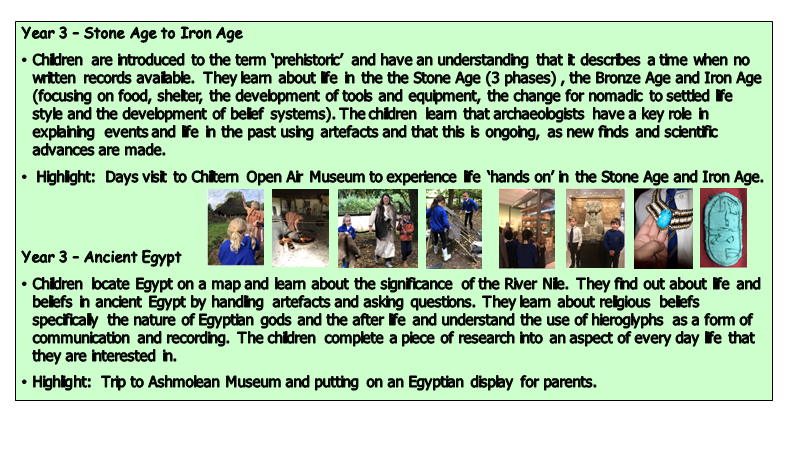 Topic Specific KNowledge
Historical Skills:
Year 4
National Curriculum Links: 

The Roman Empire and its impact on Britain


Julius Caesar’s attempted invasion in 55-54 BC  the Roman Empire by AD 42 and the power of its army
British resistance, for example, Boudica  ‘Romanisation’ of Britain: sites such as Caerwent and the impact of technology, culture and beliefs, including early Christianity


Local History link:  HS2 finds in Fleet Marston , Aylesbury Roman town decapitated skeleton, spoons, coins
Roman wooden figure found Tyford  Evidence of Roman settlement
Ancient Greece – a study of Greek life and achievements and their influence on the western world
Topic Specific Knowledge
Historical Skills:
Year 5 - Topic 1 - Britain’s settlements by Anglo Saxons and Scots
National Curriculum:

Scots invasions from Ireland to north Britain (now Scotland)
Anglo-Saxon invasions, settlements and kingdoms: place names and village life
Anglo-Saxon art and culture
Anglo-Saxon laws and justice
Christian conversion – Canterbury, Iona and Lindisfarne
Skills:
Continue to develop a chronologically secure knowledge and understanding of British and world history, establishing key narratives within and across the periods they study by learning why, where and how the invasions of Britain took place after the Roman withdrawal.
Construct informed responses that involve thoughtful selection and organisation of historical information by knowing where the Anglo-Saxons settled and what they named the places they settled in
Construct informed responses that involve thoughtful selection and organisation of historical information by learning about Anglo-Saxon settlements and village life.
Understand how our knowledge of the past is constructed from a range of sources and that different versions of past events may exist, giving some reasons for this by examining and learning about Anglo-Saxon artefacts and deducing what they can teach us about Anglo-Saxon culture
Construct informed responses that involve thoughtful selection and organisation of historical information by learning about Anglo-Saxon religious beliefs and the gods they worshipped.
Regularly address and sometimes devise historically valid questions about change, cause, similarity and difference and significance by learning about how the Anglo-Saxons were converted to Christianity in Britain.

Local History Link - HS2 finds Anglo Saxon Church in Stoke Mandeville
Year 5 - Topic 2  - the Viking and Anglo-Saxon struggle for the Kingdom of England to the time of Edward the Confessor
National Curriculum:
Viking raids and invasion
resistance by Alfred the Great and Athelstan, first king of England

Skills:
Develop a chronologically secure knowledge and understanding of British and world history, establishing clear narratives within and across the periods they study by knowing who the Vikings were and when and why they raided and invaded Britain.
Be able to address and sometimes devise historically valid questions about change, cause, similarity and difference and significance by learning about some Anglo-Saxon kings, how they influenced Britain and how they fought against the Vikings
Be able to construct informed responses that involve thoughtful selection and organisation of relevant historical information by learning about the later Viking raids, the actions of King Ethelred II and the introduction of Danegeld
Be able to construct informed responses that involve thoughtful selection and organisation of relevant historical information by learning about and organising information about Viking life
Be able to address historically valid questions about change, cause, similarity and difference and significance by learning about the Anglo-Saxon legal system and how it is similar and different to the modern legal system in Britain.
Develop a chronologically secure knowledge and understanding of British and world history, establishing clear narratives within and across the periods they study by learning about the last Anglo-Saxon Kings of England and what happened in Britain during their reign

Local History link: spearheads at the Stone Bridge on Bicester Road outside Aylesbury, and near the burh at Buckingham, possibly suggesting loss in battle or Viking burials in these areas https://heritageportal.buckinghamshire.gov.uk/Monument/MBC834
Year 5 - The Mayan Civilisation
National Curriculum links:
a non-European society that provides contrasts with British history – one study chosen from: early Islamic civilization, including a study of Baghdad c. AD 900; Mayan civilization c. AD 900; Benin (West Africa) c. AD 900-1300.
Topic Specific KNowledge
Historical Skills:
Year 6 Topic 1: Ancient Islamic Civilisation
National Curriculum Links
Ancient Islamic Civilisation – a non-European society that provides contrasts with British society:
A study of Baghdad c. AD 900
Skills
Describe the social, ethnic, cultural or religious diversity of past society.
Understand the concepts of continuity and change over time, representing them, along with evidence, on a timeline
Year 6 Topic 2: Everything Changes
National Curriculum Links
A significant turning point in British history, e.g. the Battle of Britain
Skills
Use evidence to ask questions and find answers to questions about the past.
Use more than one source of evidence for historical enquiry in order to gain a more accurate understanding of history.
Suggest causes and consequences of some of the main events and changes in history.
Place events, artefacts and historical figures on a timeline using dates.
Use dates and terms to describe events
Year 6 - Local History Project - new for Spring 2022



New for Easter 2022 - Linked to ‘Changes’ topic - 


Possible ideas: 
introduction of the vote for women.
Changes to government locally and nationally
Slavery - locally and globally and nationally
TBC  


National Curriculum Links:
a local history study Examples (non-statutory)  a depth study linked to one of the British areas of study listed above  a study over time tracing how several aspects of national history are reflected in the locality (this can go beyond 1066)  a study of an aspect of history or a site dating from a period beyond 1066 that is significant in the locality.
Topic Specific KNowledge
Historical Skills: